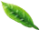 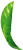 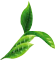 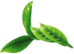 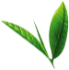 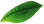 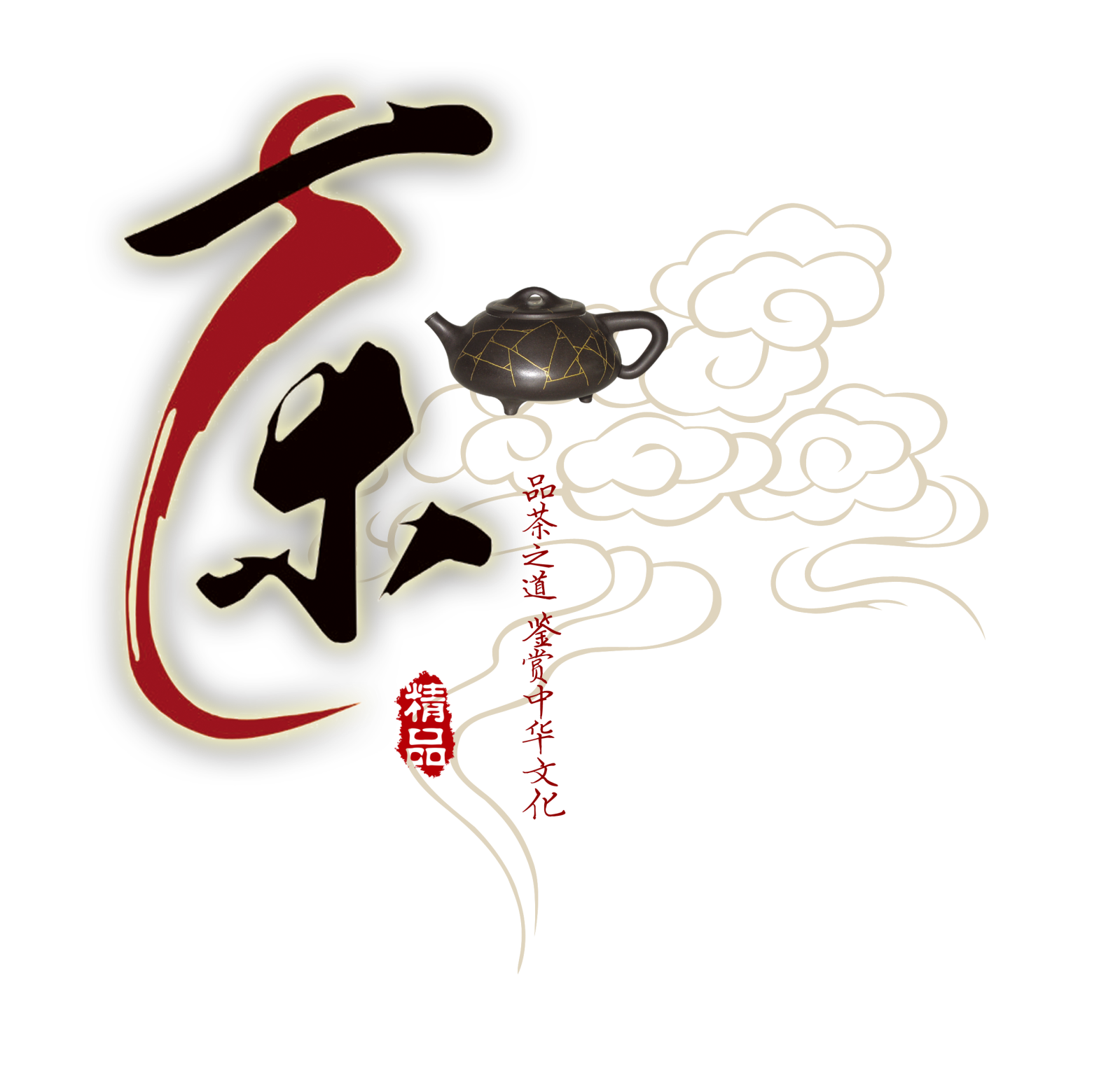 茶道文化中国风PPT模板
古典中国风茶艺PPT
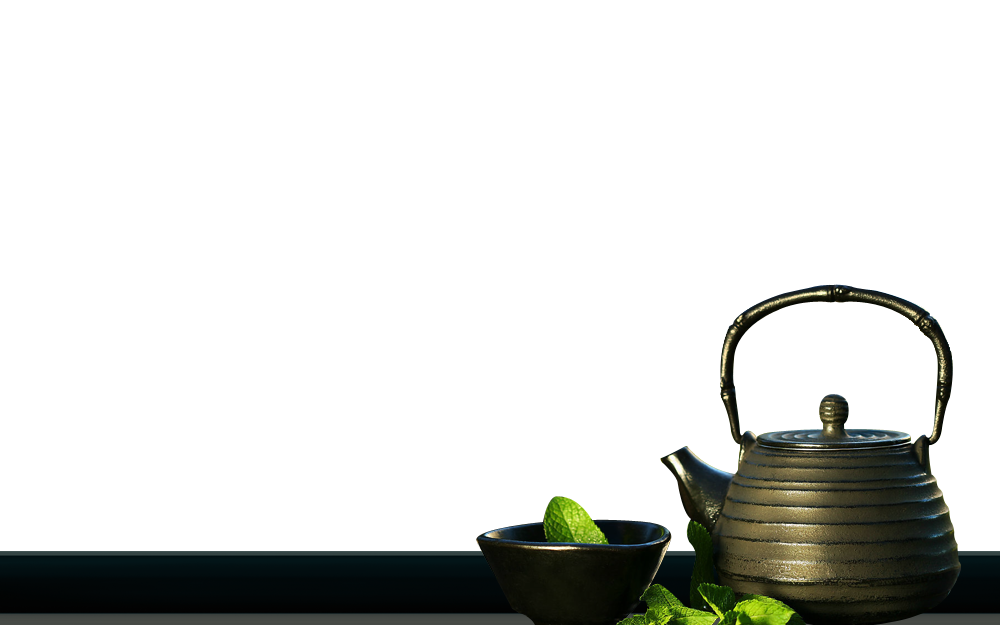 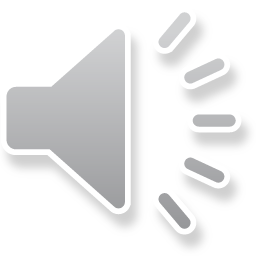 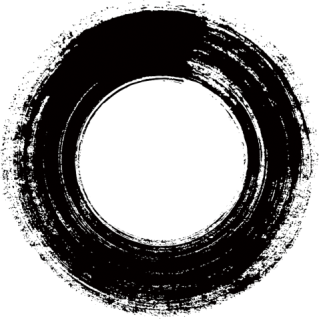 前
言
单击添加文本内容单击添加文本内容单击添加文本内容单击添加文本内容单击添加文本内容单击添加文本内容单击添加文本内容单击添加文本内容单击添加文本内容单击添加文本内容。

单击添加文本内容单击添加文本内容单击添加文本内容单击添加文本内容单击添加文本内容单击添加文本内容单击添加文本内容单击添加文本内容单击添加文本内容单击添加文本内容
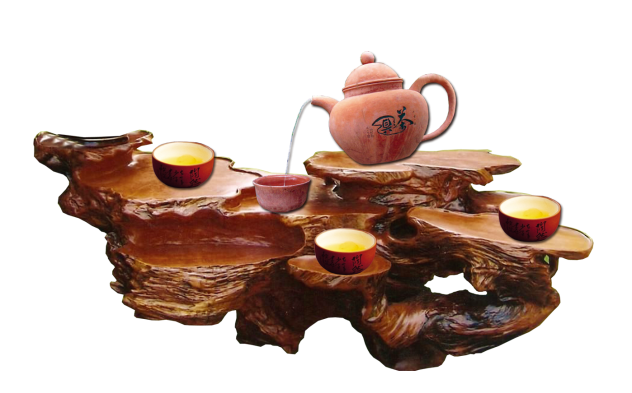 目
录
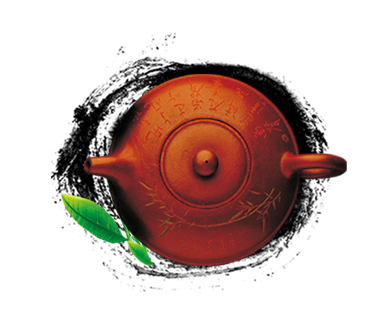 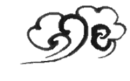 点击输入你想输入的文字内容
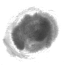 点击输入你想输入的文字内容
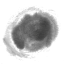 点击输入你想输入的文字内容
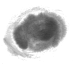 点击输入你想输入的文字内容
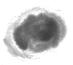 点击输入你想输入的文字内容
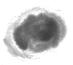 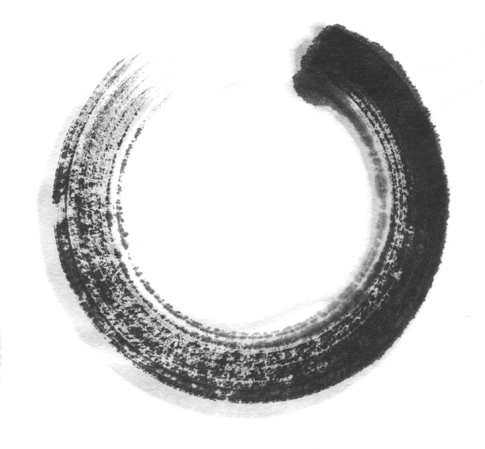 第一章内容
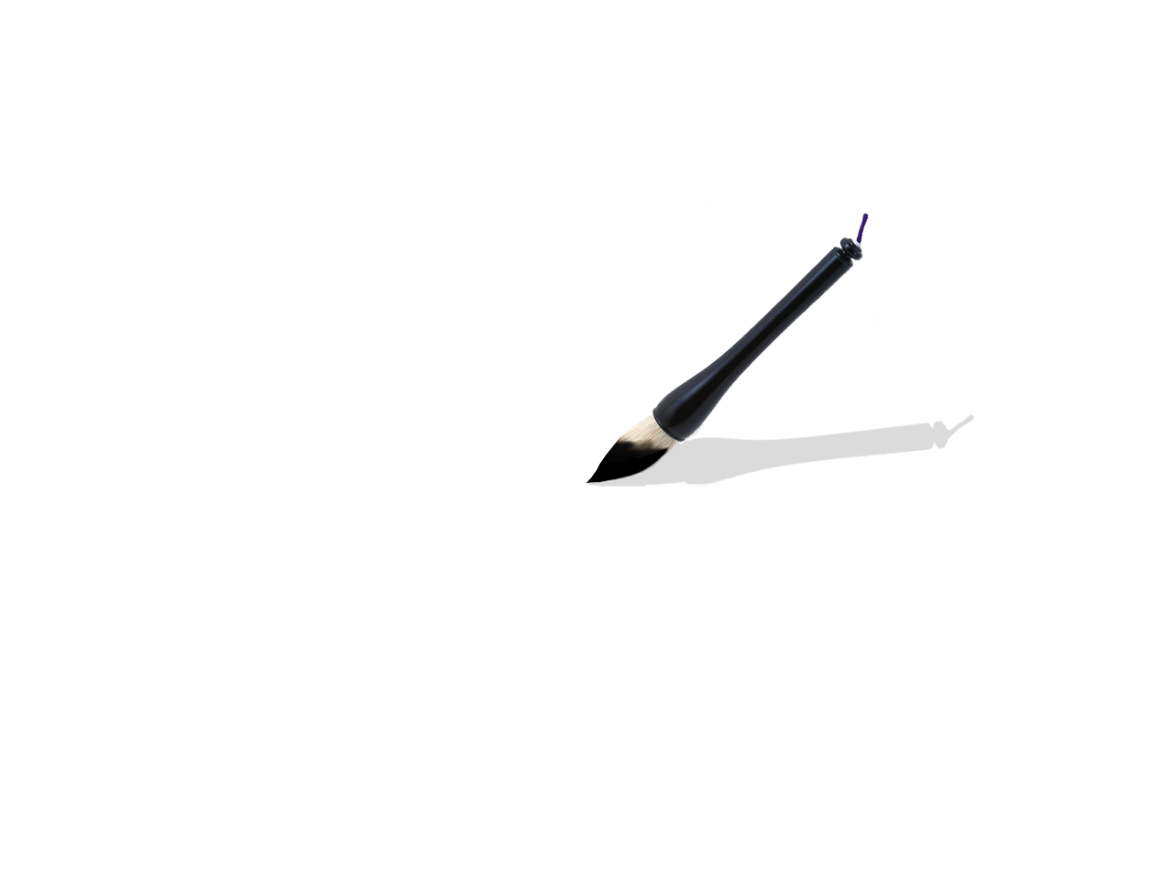 单击此处添加描述文字
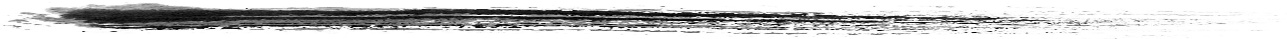 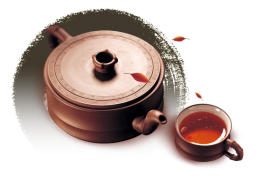 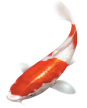 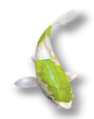 单击添加文本标题
1
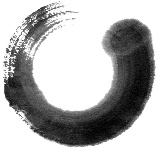 单击此处添加文字模板
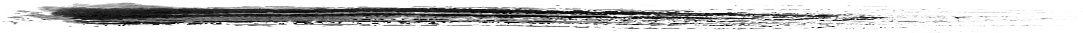 2
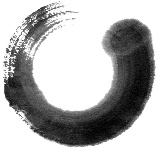 单击此处添加文字模板
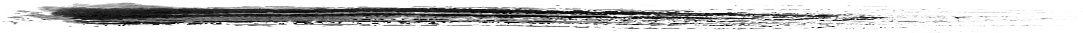 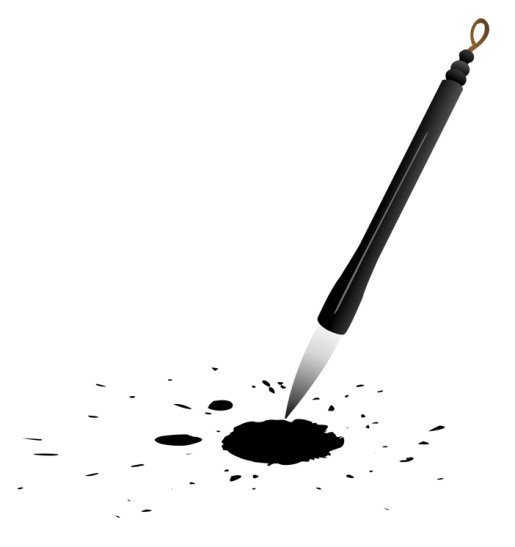 3
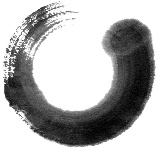 单击此处添加文字模板
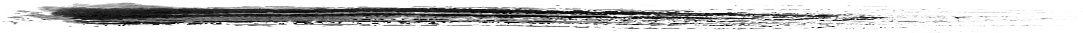 4
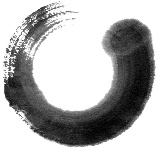 单击此处添加文字模板
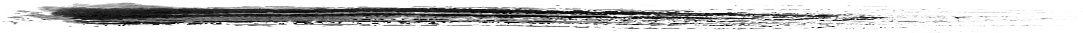 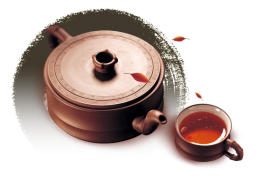 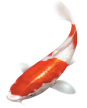 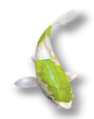 单击添加文本标题
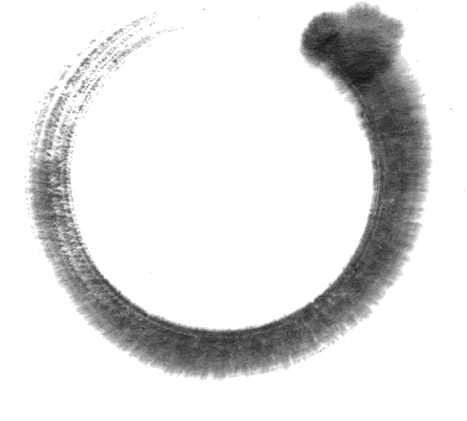 此处添加标题
点此输入文字点此输入文字
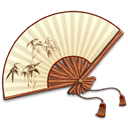 此处添加标题
此处添加标题
此处添加标题
点此输入文字点此输入文字
点此输入文字点此输入文字
点此输入文字点此输入文字
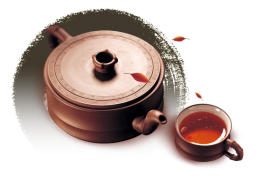 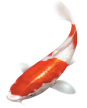 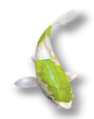 单击添加文本标题
此处添加标题
点击此处添加文本
点击此处添加文本
此处添加标题
点击此处添加文本
点击此处添加文本
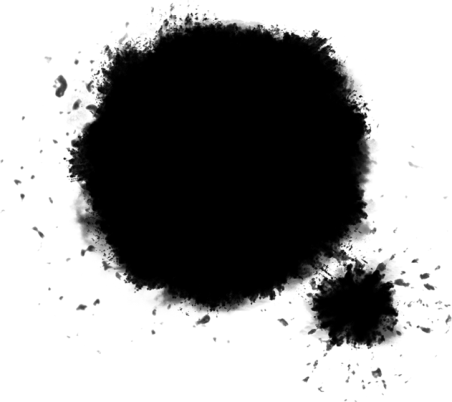 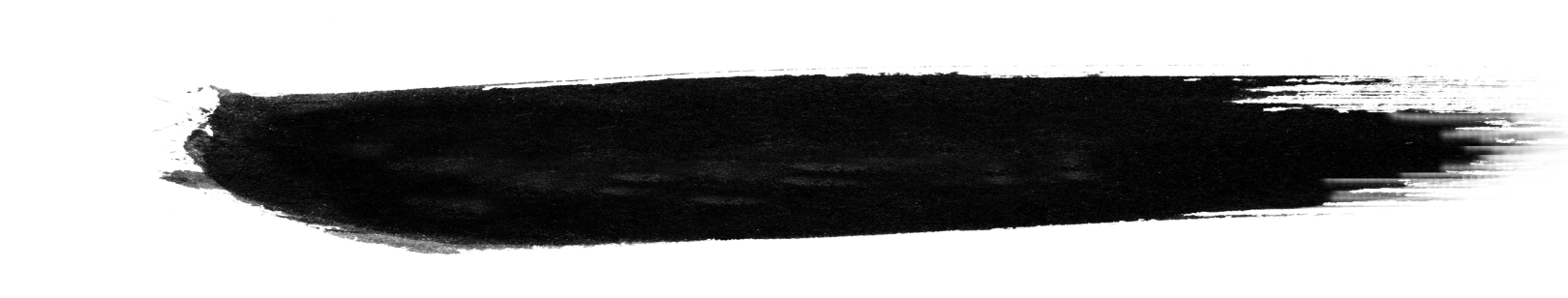 2015
2013
2012
2014
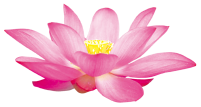 此处添加标题
点击此处添加文本
点击此处添加文本
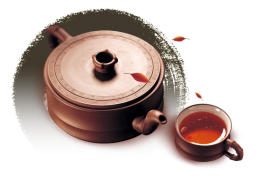 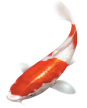 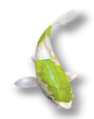 单击添加文本标题
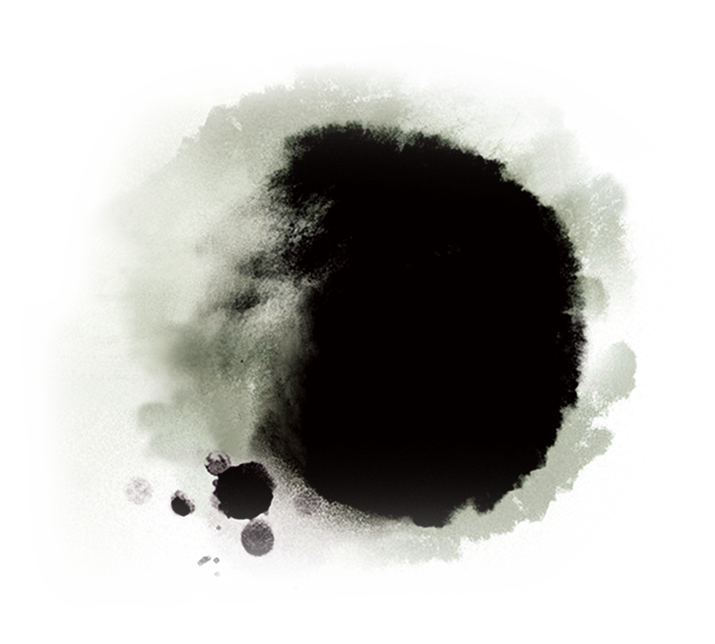 点击输入标题内容
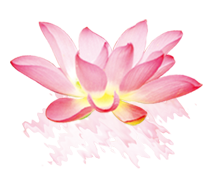 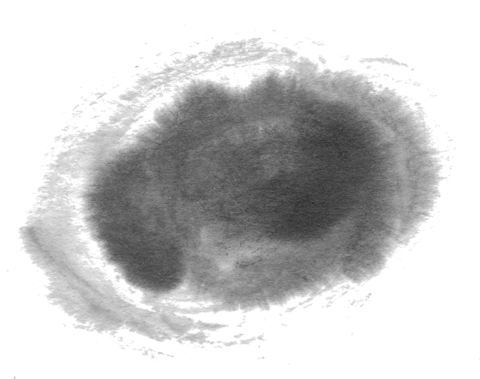 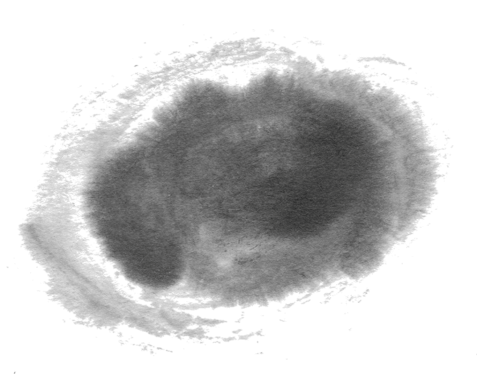 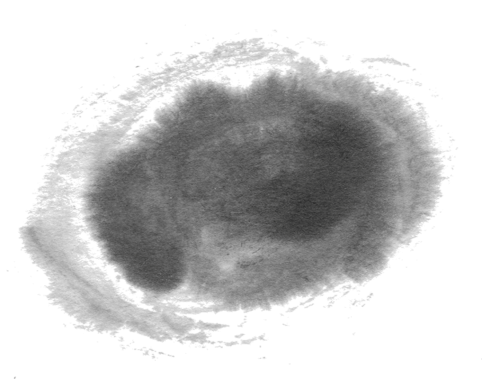 文字内容
文字内容
文字内容
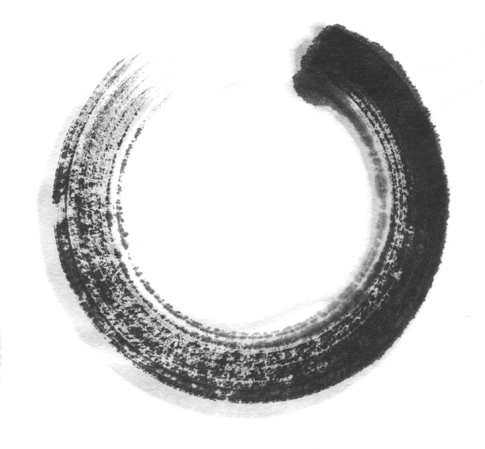 第二章内容
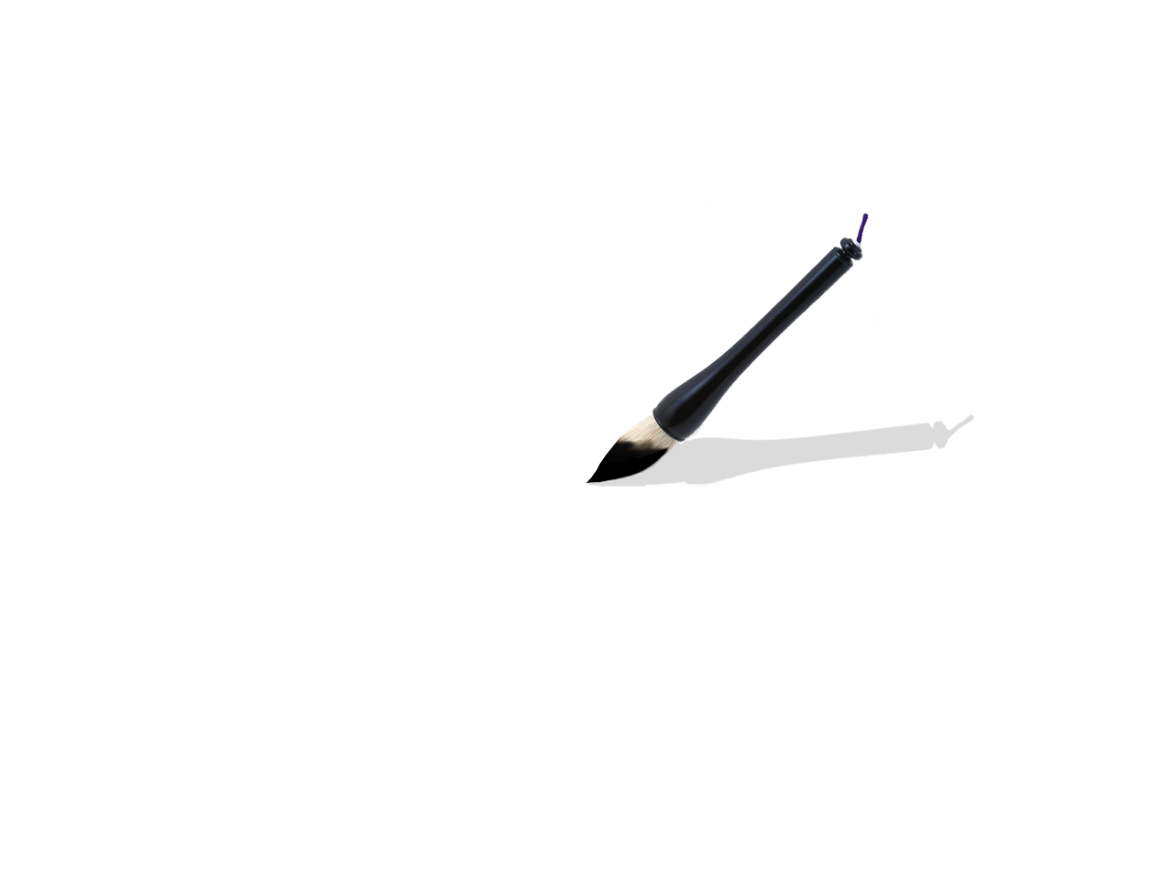 单击此处添加描述文字
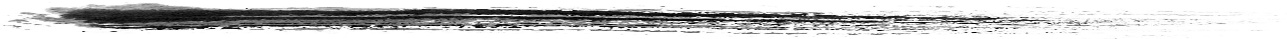 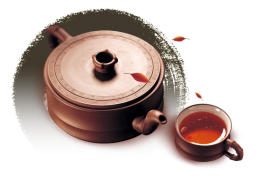 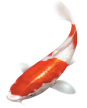 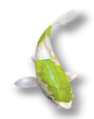 单击添加文本标题
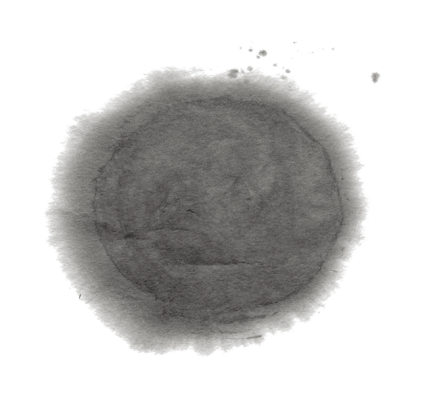 2013
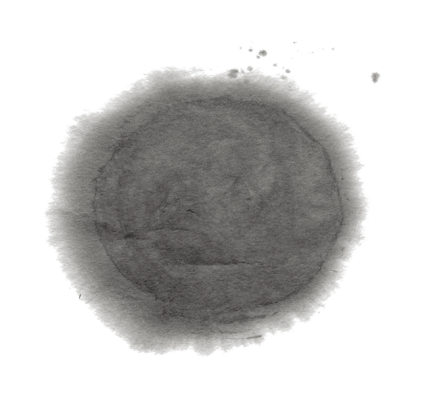 2010
点击输入文字点击输入文字点击输入文字点击输入文字
2012
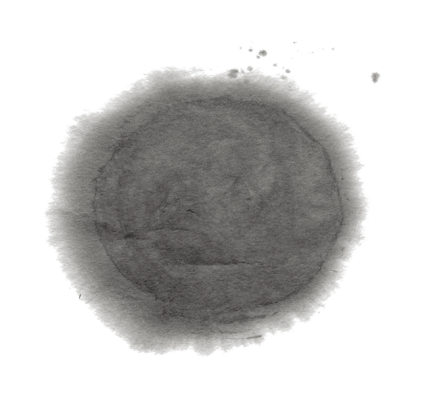 点击输入文字点击输入文字点击输入文字点击输入文字
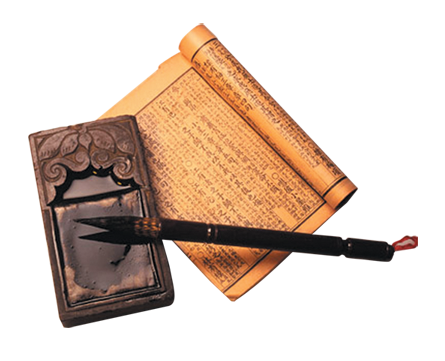 点击输入文字点击输入文字点击输入文字点击输入文字
2011
点击输入文字点击输入文字点击输入文字点击输入文字
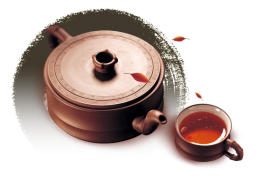 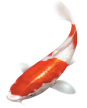 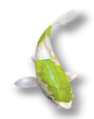 单击添加文本标题
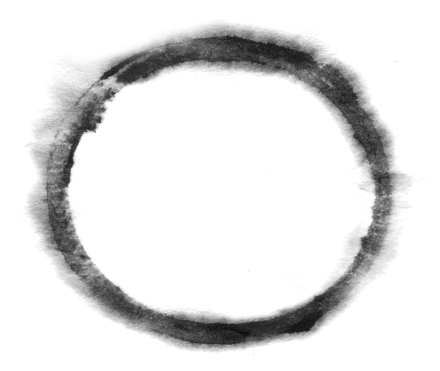 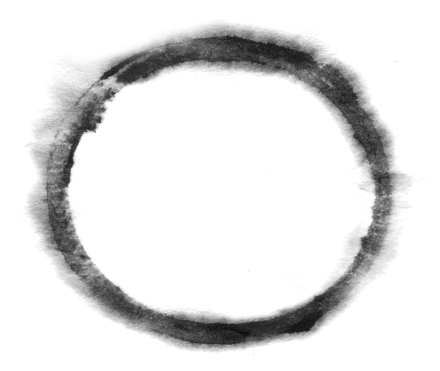 输入文字内容
输入文字内容
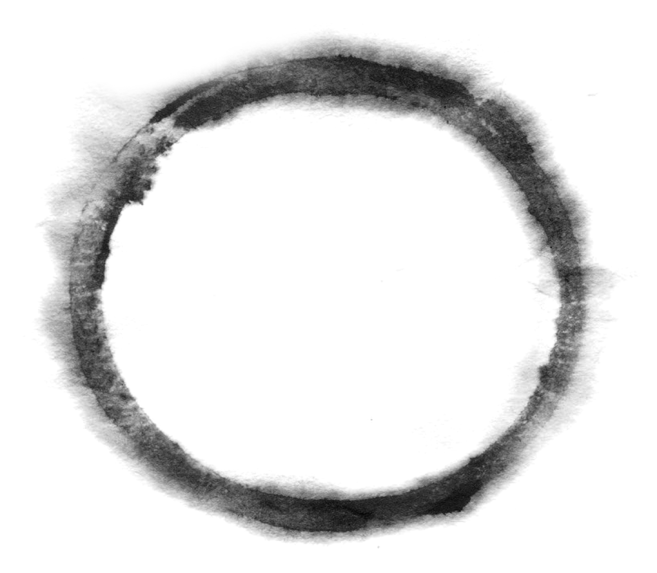 文字标题内容
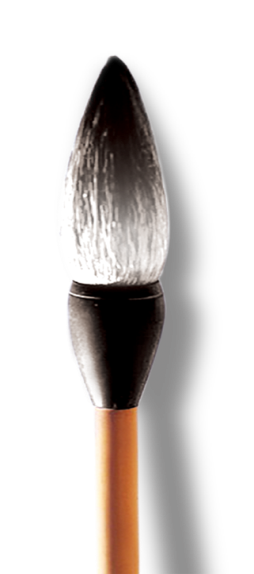 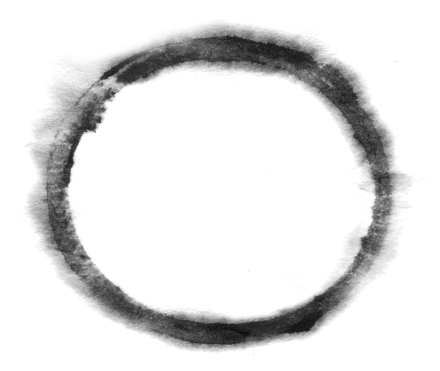 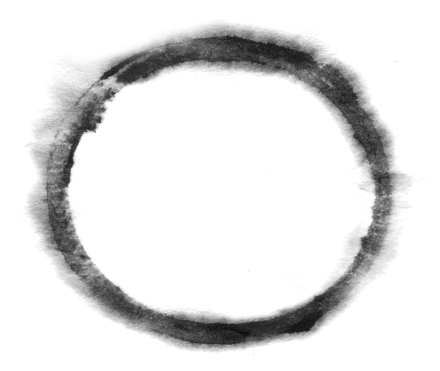 输入文字内容
输入文字内容
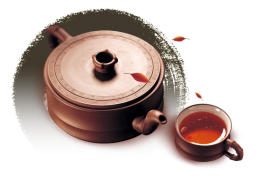 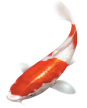 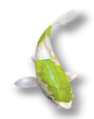 单击添加文本标题
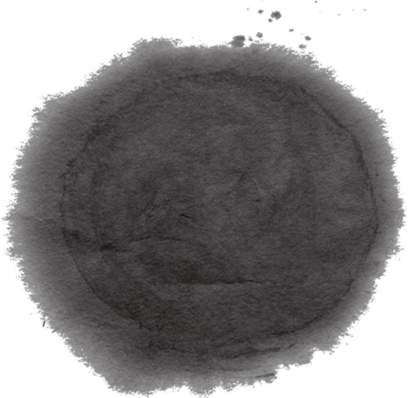 A
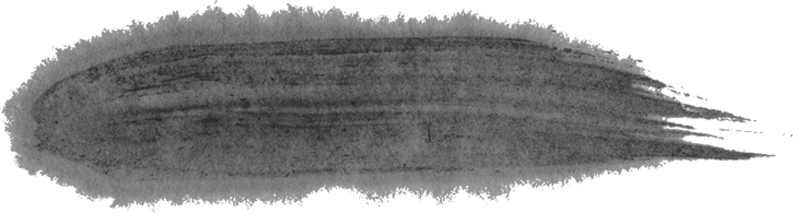 您的标题写在这里
您的内容打在这里，或通过复制您的文本后在此框中选择粘贴并选择只保留文字您的内容打在这里
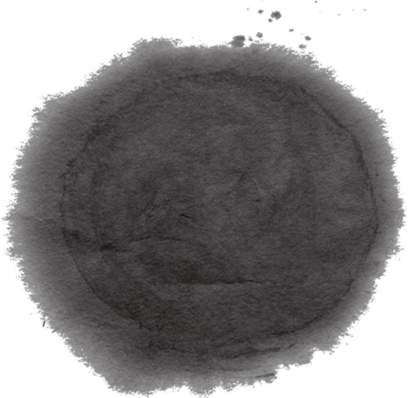 B
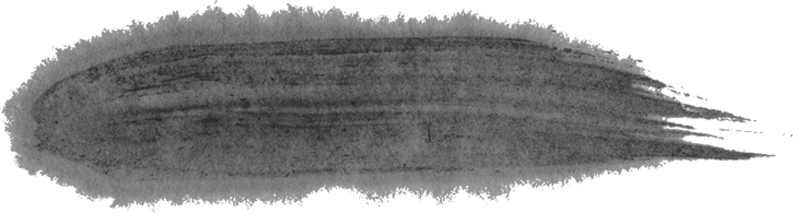 您的标题写在这里
您的内容打在这里，或通过复制您的文本后在此框中选择粘贴并选择只保留文字您的内容打在这里
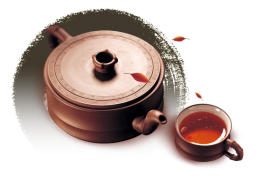 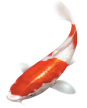 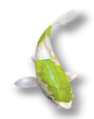 单击添加文本标题
1
2
1
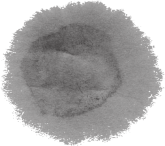 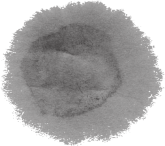 2
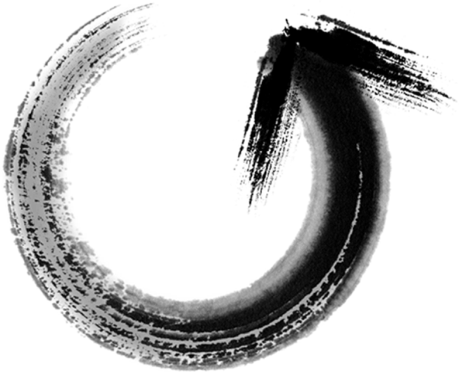 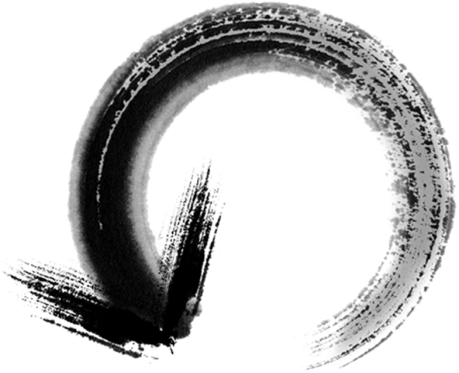 此处添加标题
点击此处添加文本
点击此处添加文本
此处添加标题
点击此处添加文本
点击此处添加文本
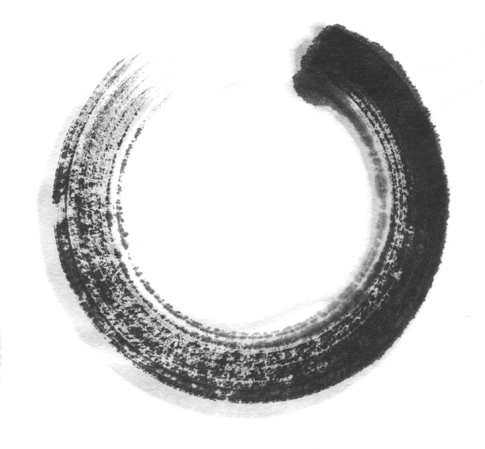 第三章内容
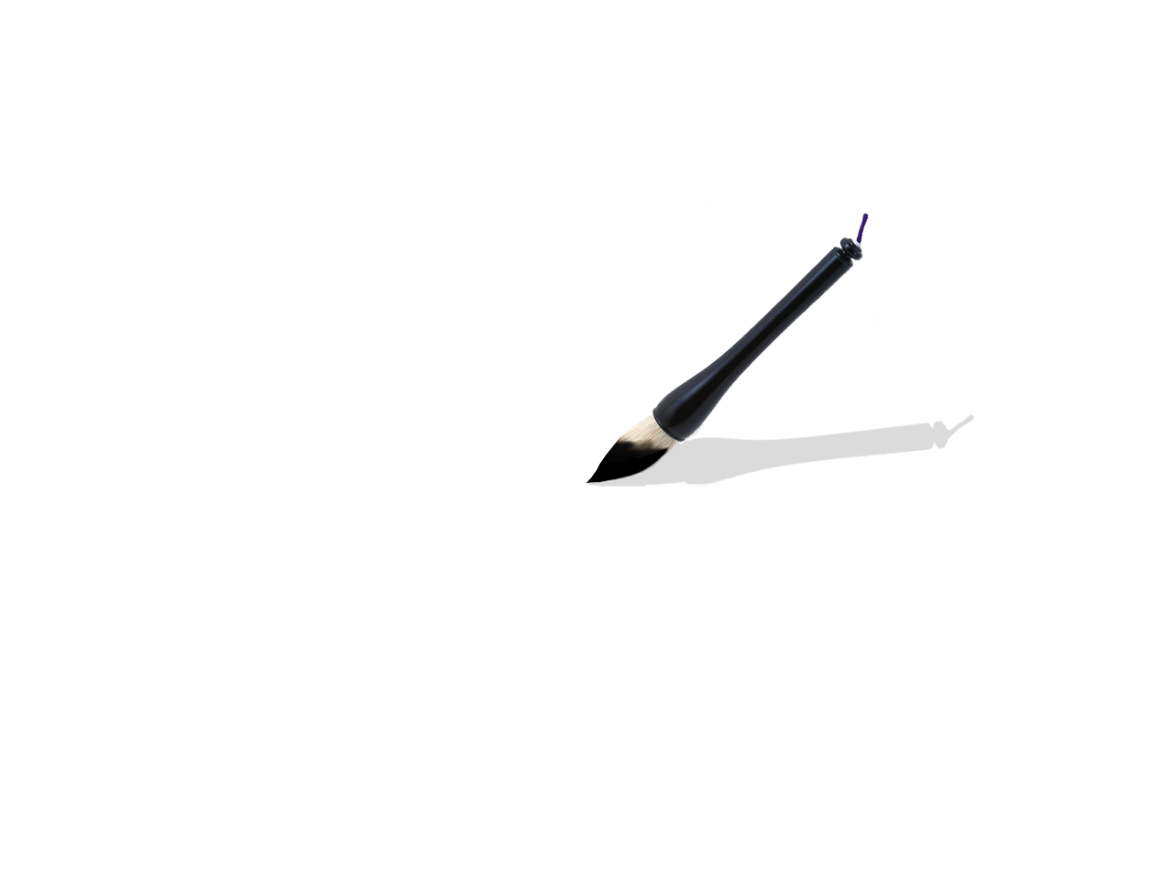 单击此处添加描述文字
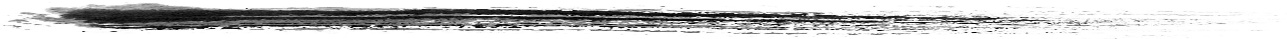 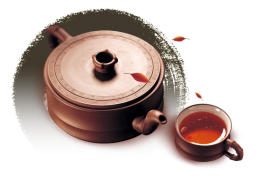 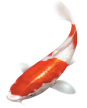 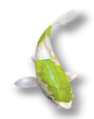 单击添加文本标题
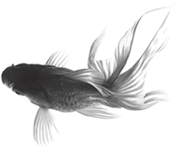 此处添加文本
此处添加文本
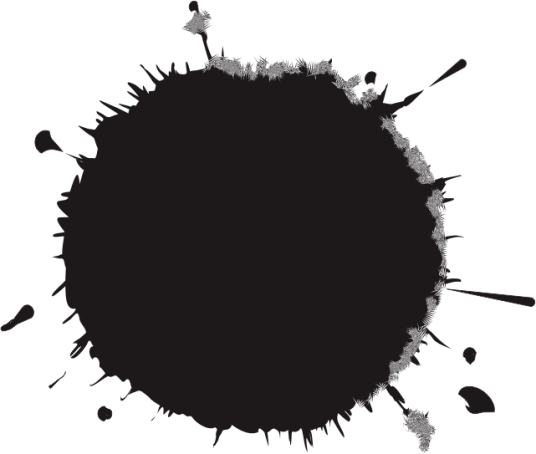 此处添加文本
此处添加文本
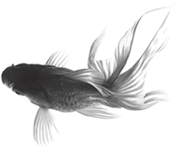 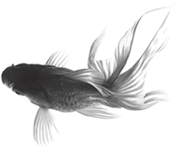 点击输入您的文本内容
此处添加文本
此处添加文本
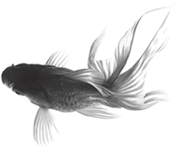 此处添加文本
此处添加文本
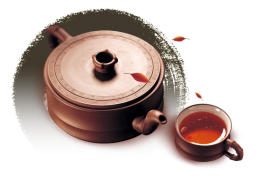 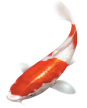 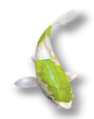 单击添加文本标题
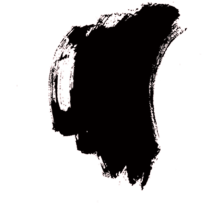 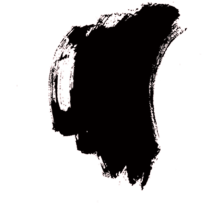 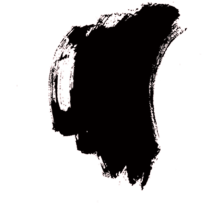 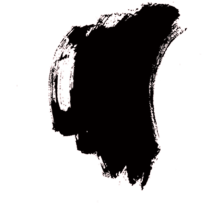 添加
文字
添加
文字
添加
文字
添加
文字
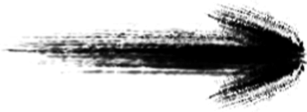 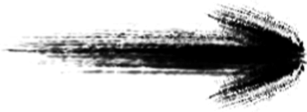 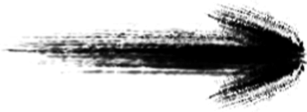 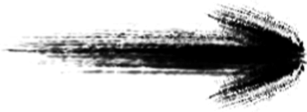 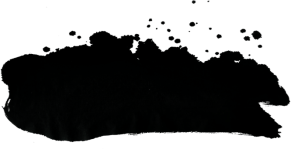 单击此处添加文本
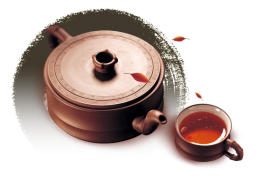 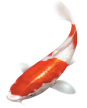 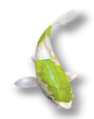 单击添加文本标题
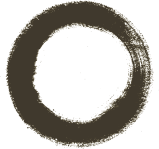 1
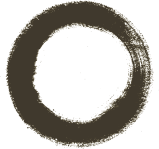 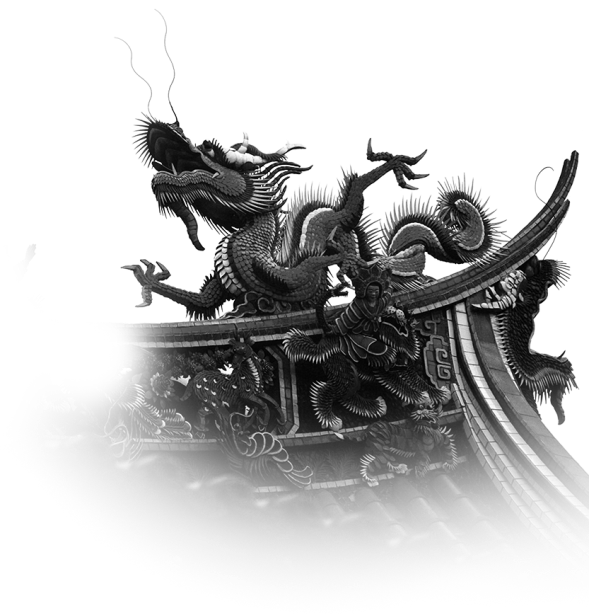 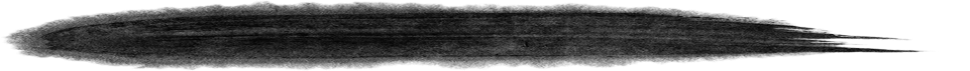 2
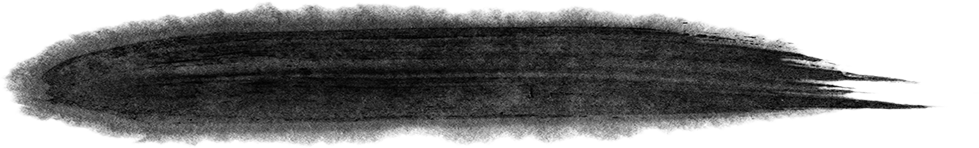 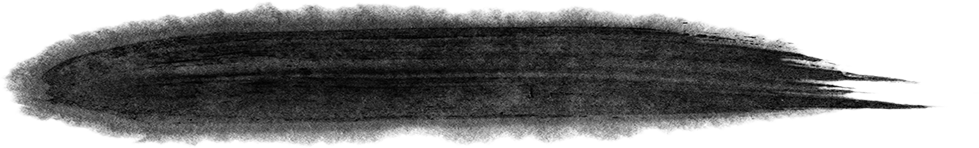 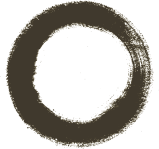 一、此处添加你的文本内容
二、此处添加你的文本内容
三、此处添加你的文本内容
3
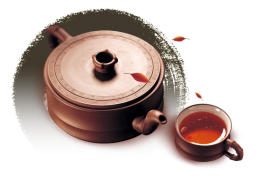 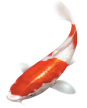 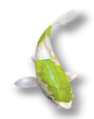 单击添加文本标题
点击此处添加文本
点击此处添加文本
点击此处添加文本
点击此处添加文本
点击此处添加文本
点击此处添加文本
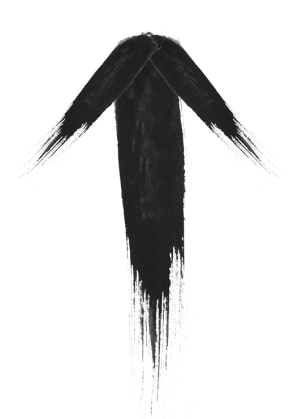 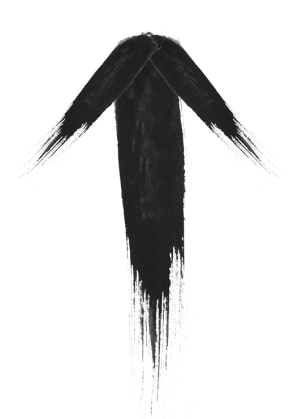 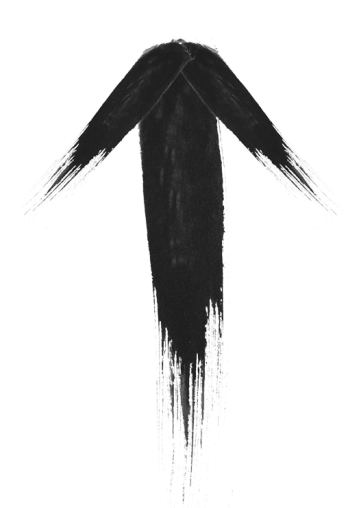 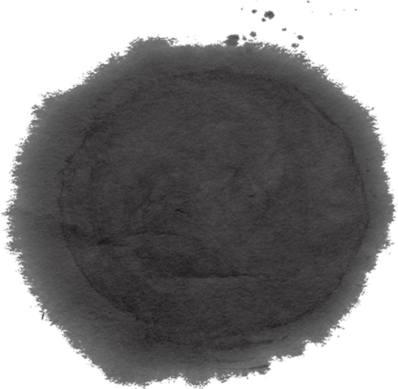 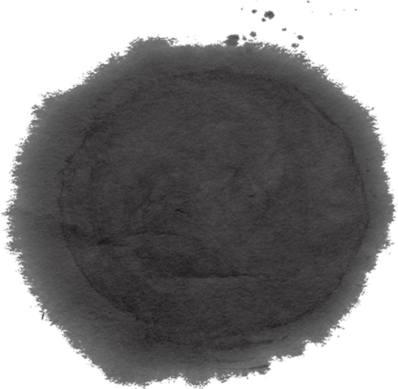 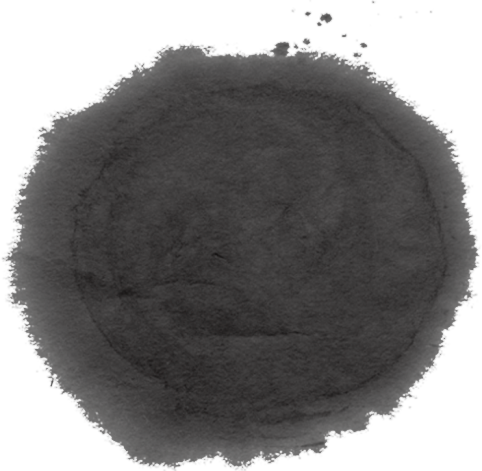 分标题一
分标题一
分标题一
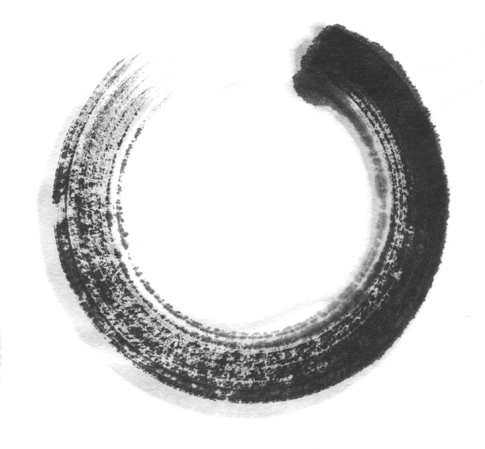 第四章内容
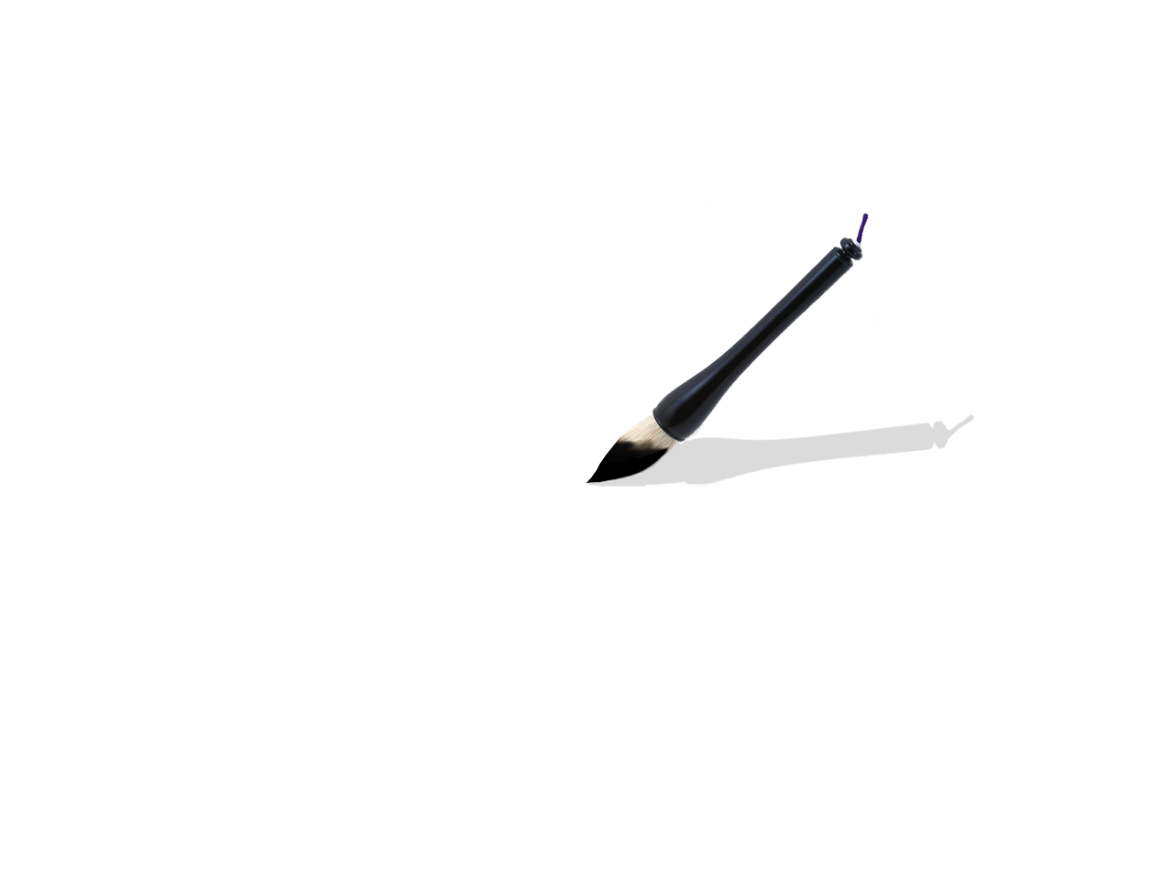 单击此处添加描述文字
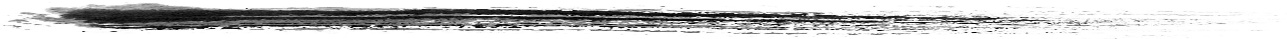 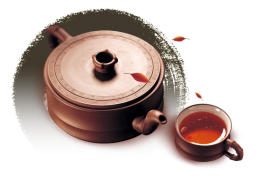 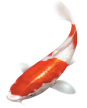 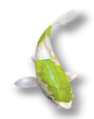 单击添加文本标题
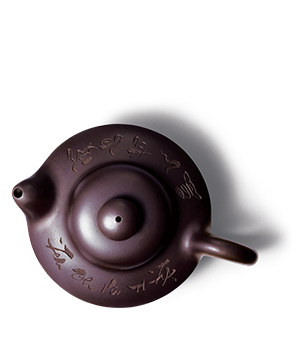 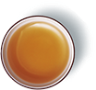 单击此处添加文本
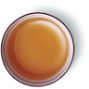 单击此处添加文本
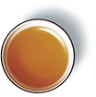 单击此处添加文本
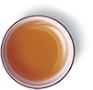 单击此处添加文本
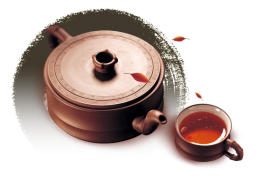 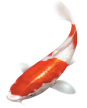 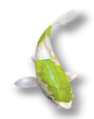 单击添加文本标题
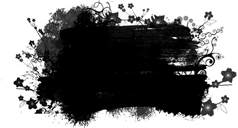 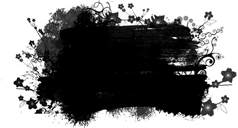 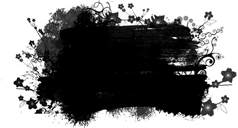 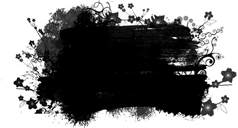 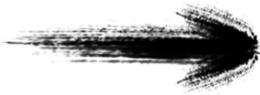 点击输入您的文本内容
点击输入您的文本内容
点击输入您的文本内容
点击输入您的文本内容
点击输入标题文字
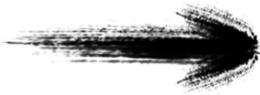 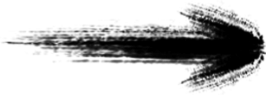 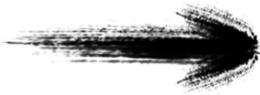 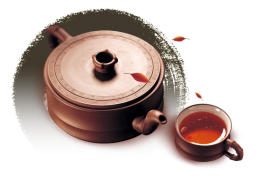 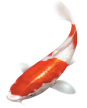 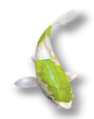 单击添加文本标题
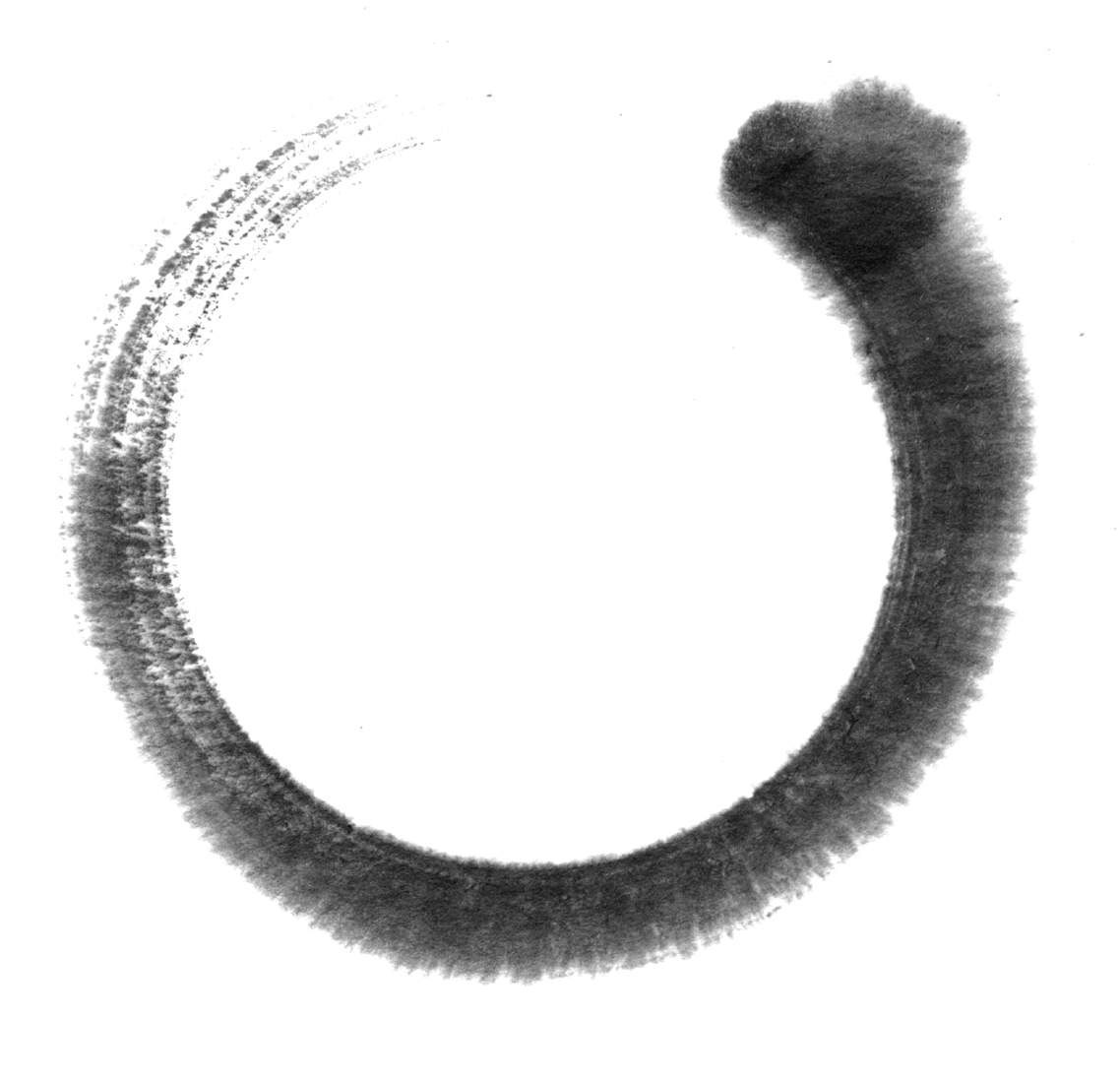 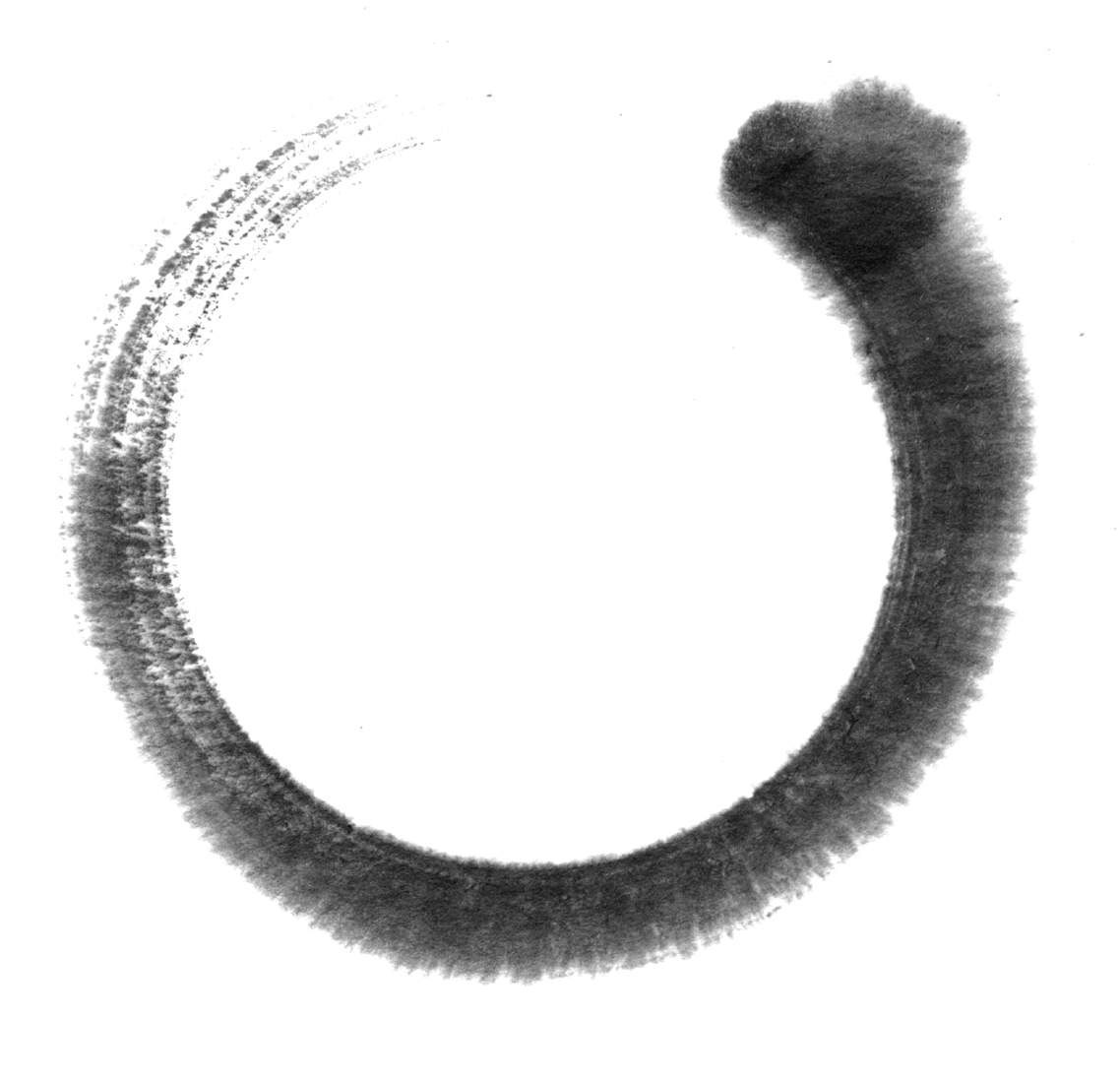 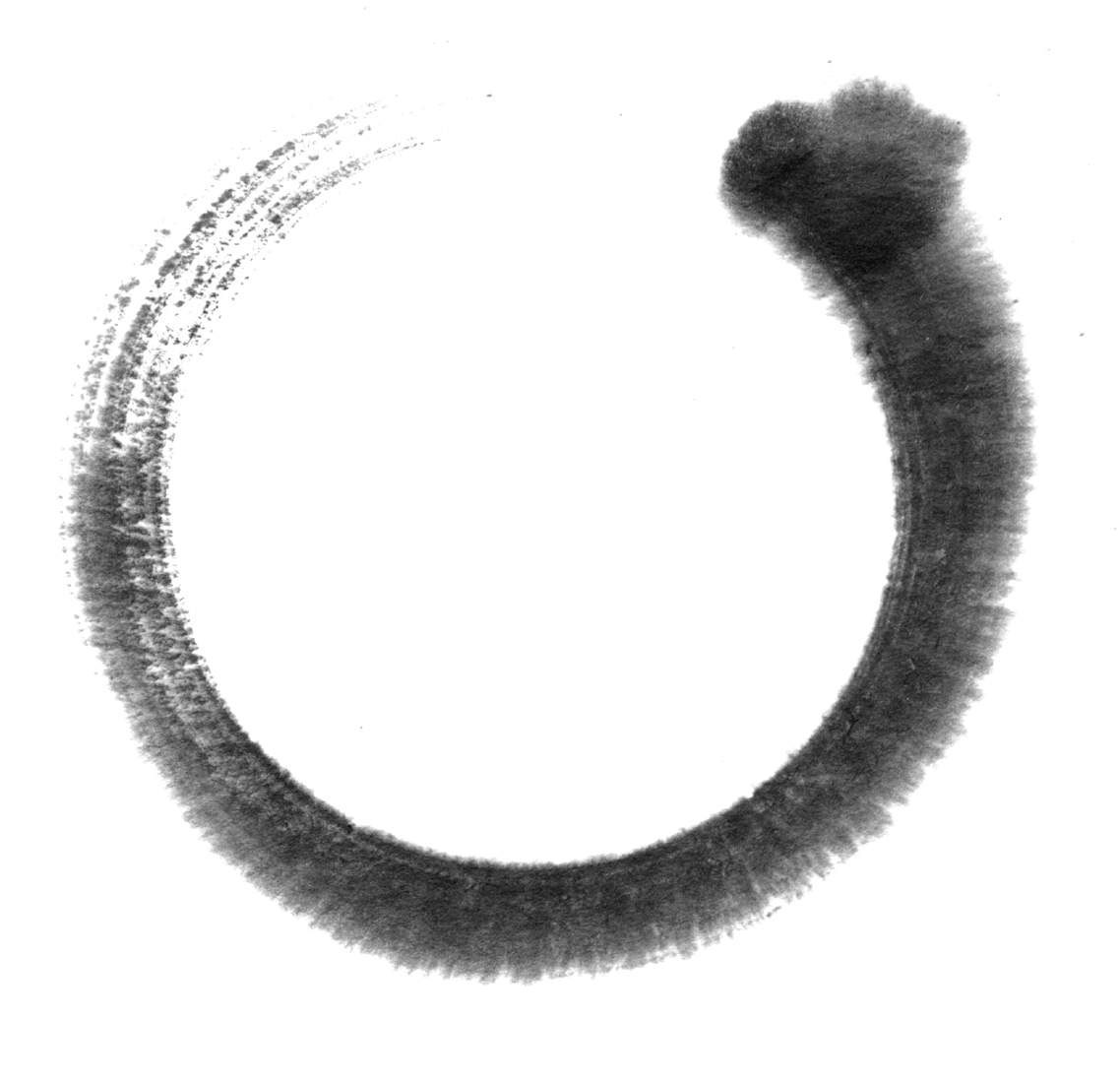 添加
文字
添加
文字
添加
文字
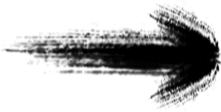 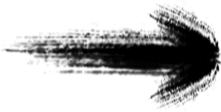 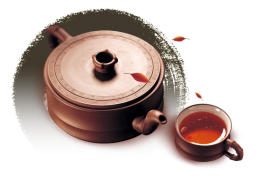 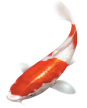 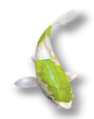 单击添加文本标题
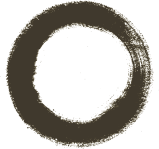 标题
内容
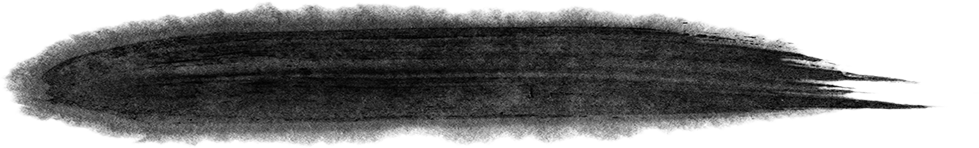 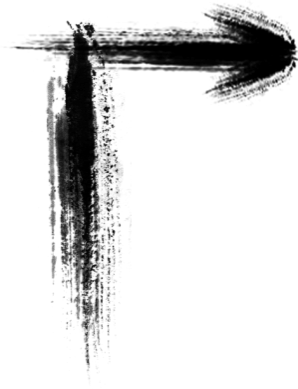 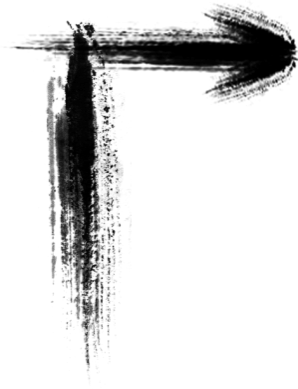 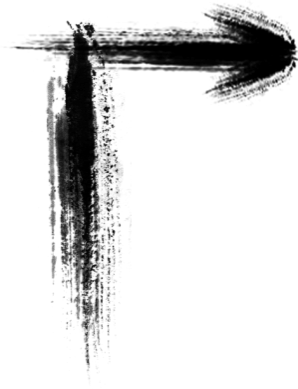 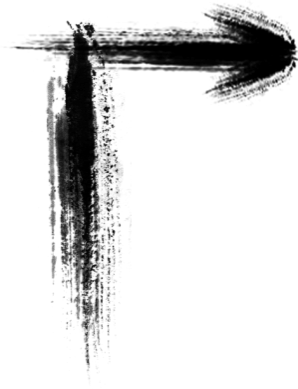 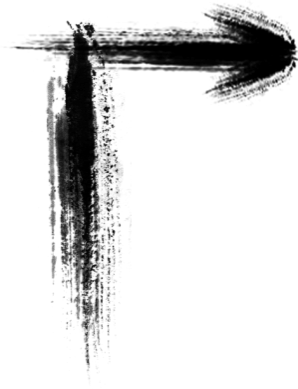 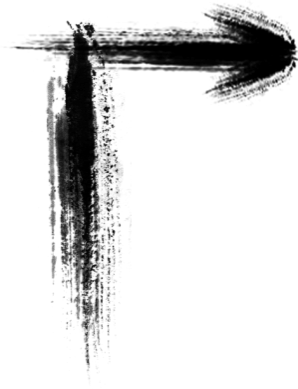 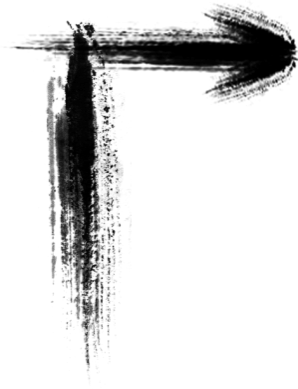 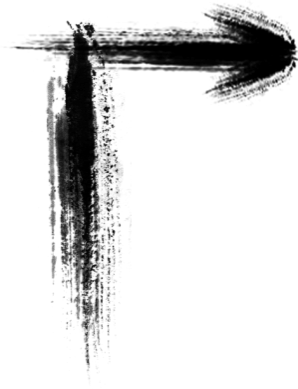 添加
文字
添加
文字
添加
文字
添加
文字
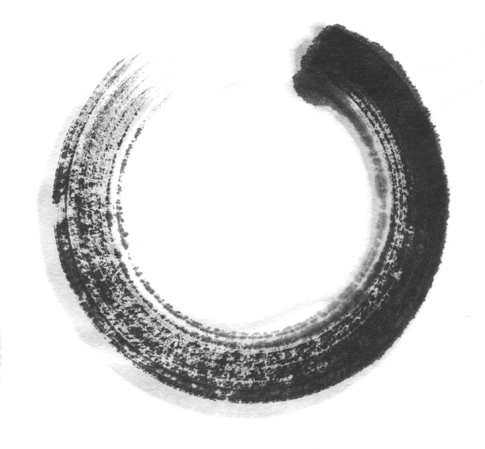 第五章内容
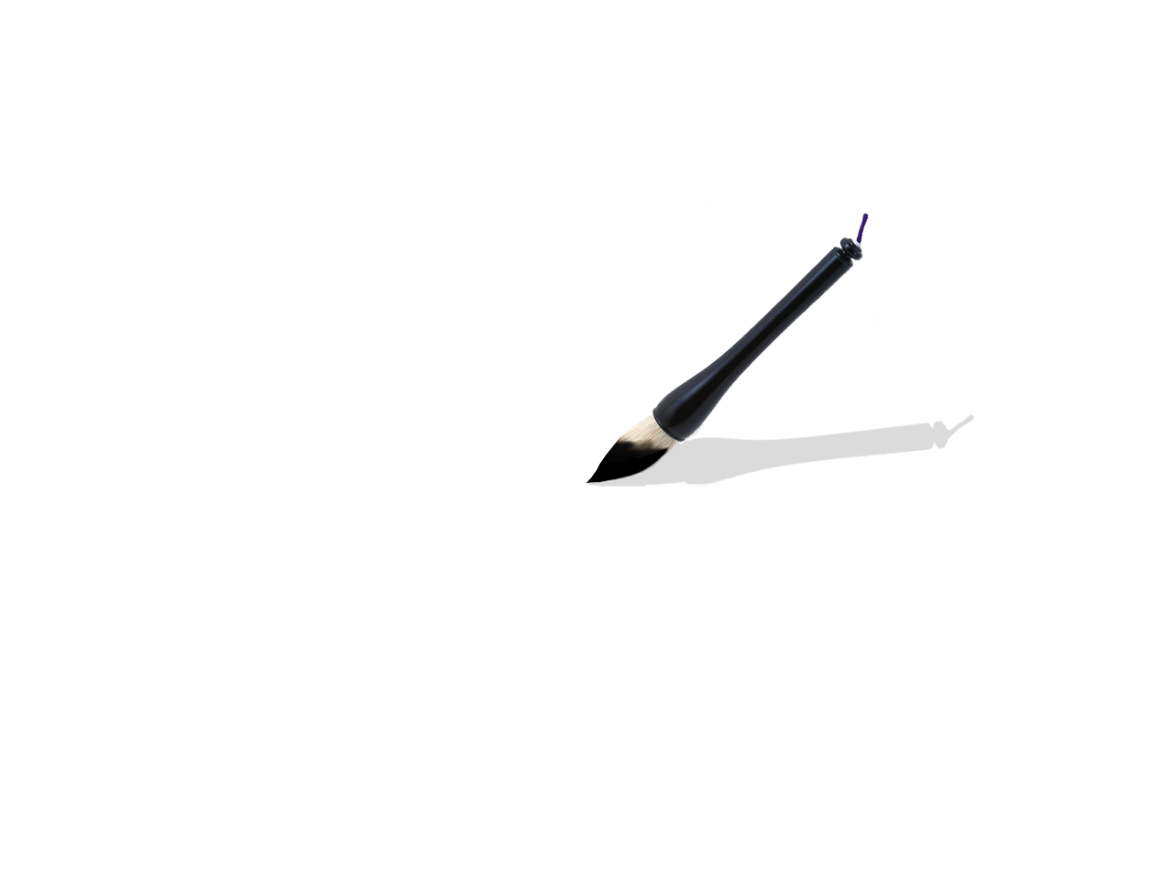 单击此处添加描述文字
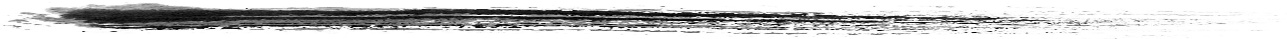 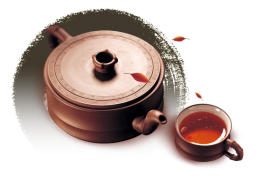 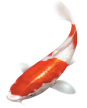 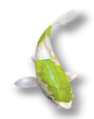 单击添加文本标题
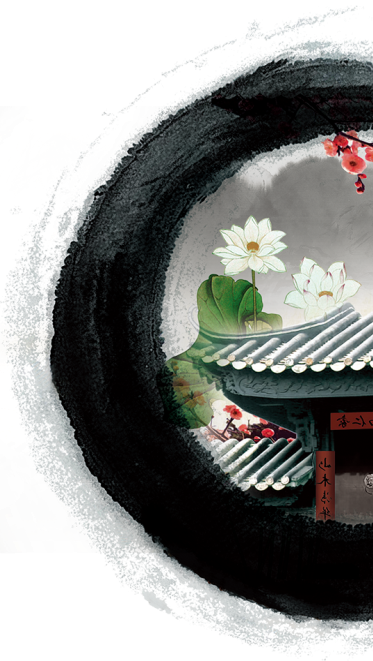 一
二
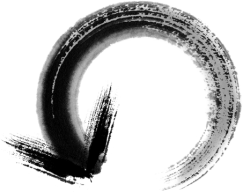 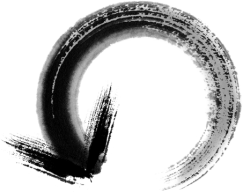 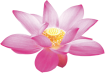 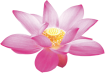 此处添加文本内容此处添加文本内容
此处添加文本内容
此处添加文本内容
此处添加文本内容
此处添加文本内容
此处添加文本内容
此处添加文本内容此处添加文本内容
此处添加文本内容
此处添加文本内容
此处添加文本内容
此处添加文本内容
此处添加文本内容
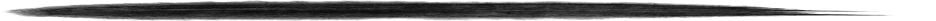 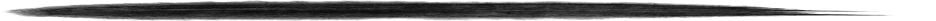 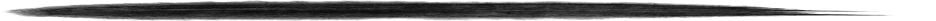 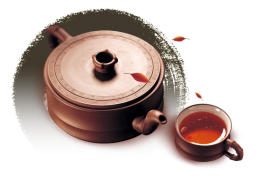 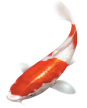 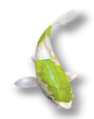 单击添加文本标题
点击输入你想输入的文字内容
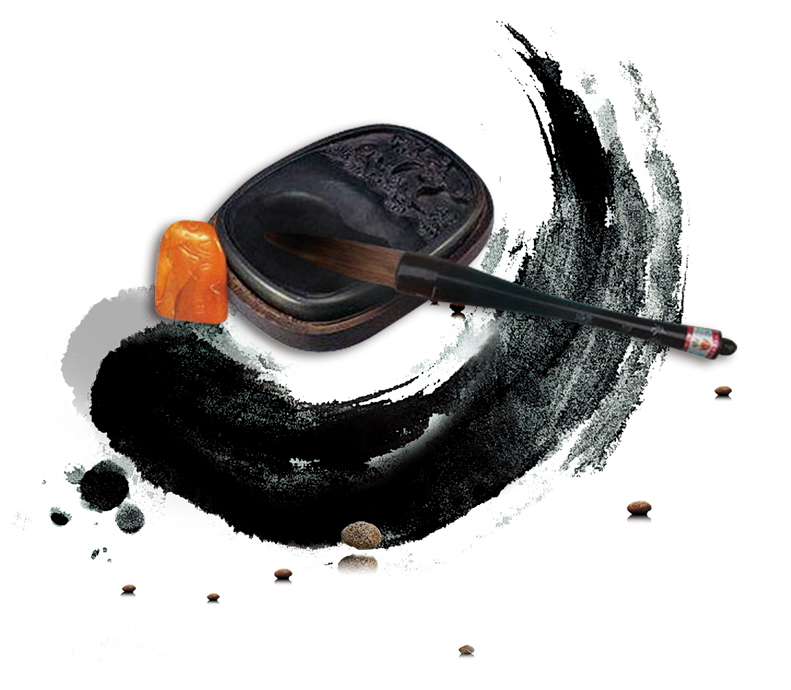 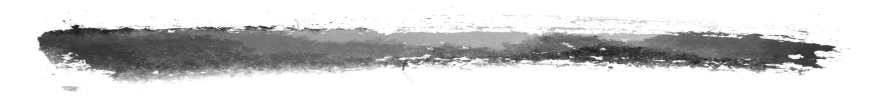 点击输入你想输入的文字内容
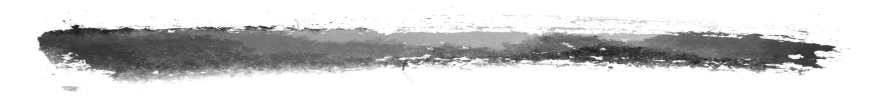 点击输入你想输入的文字内容
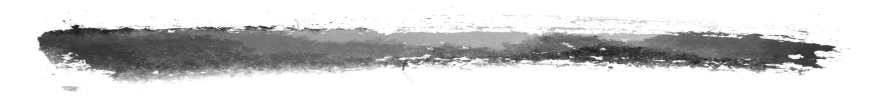 点击输入你想输入的文字内容
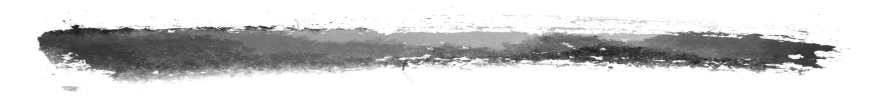 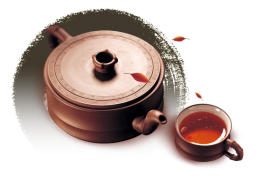 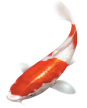 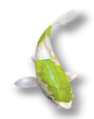 单击添加文本标题
单击此处添加你的文本内容
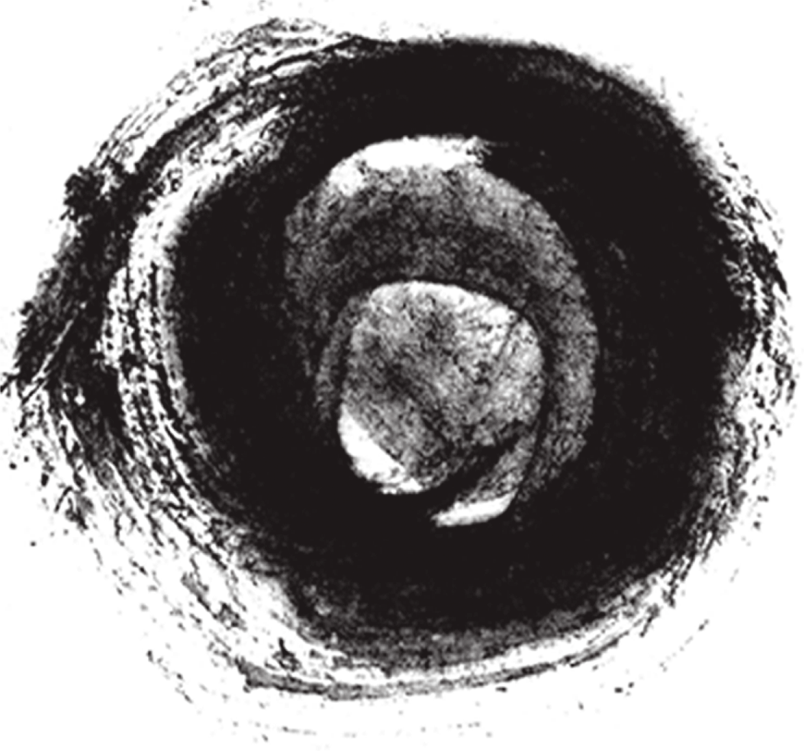 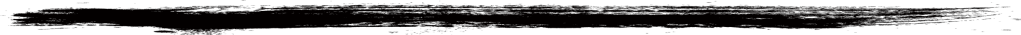 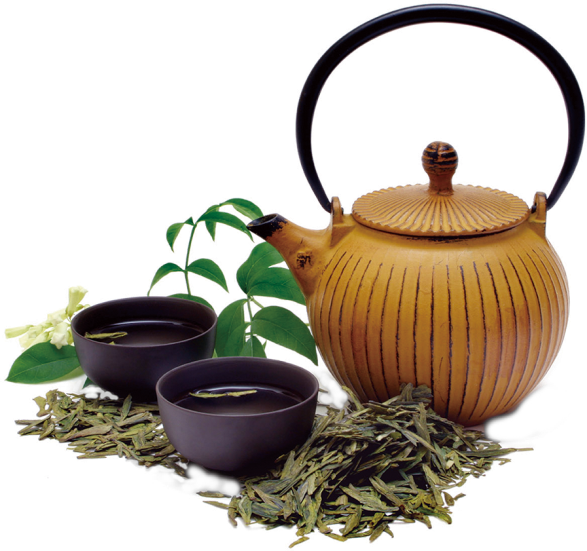 单击此处添加你的文本内容
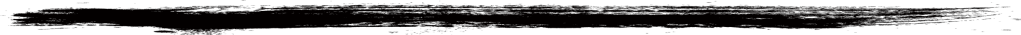 单击此处添加你的文本内容
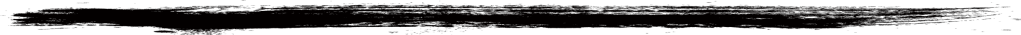 单击此处添加你的文本内容
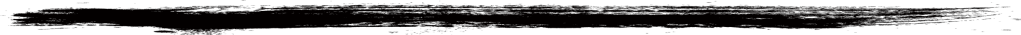 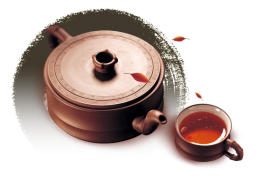 点击添加相关的文字内容
点击添加相关的文字内容
点击添加相关的文字内容
文字内容
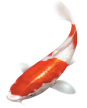 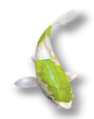 单击添加文本标题
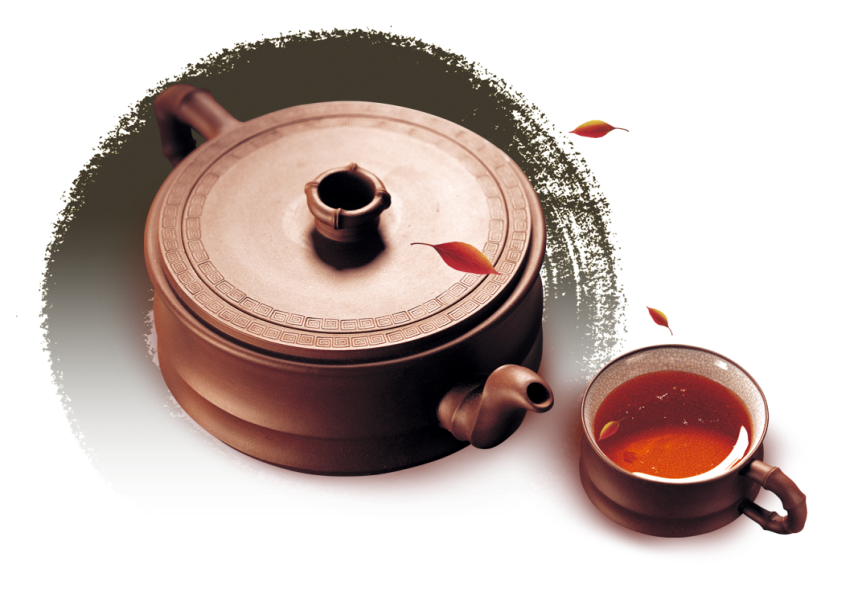 文字标题
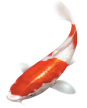 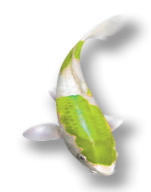 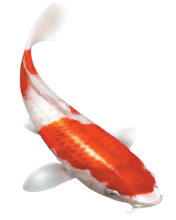 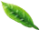 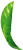 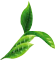 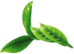 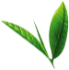 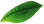 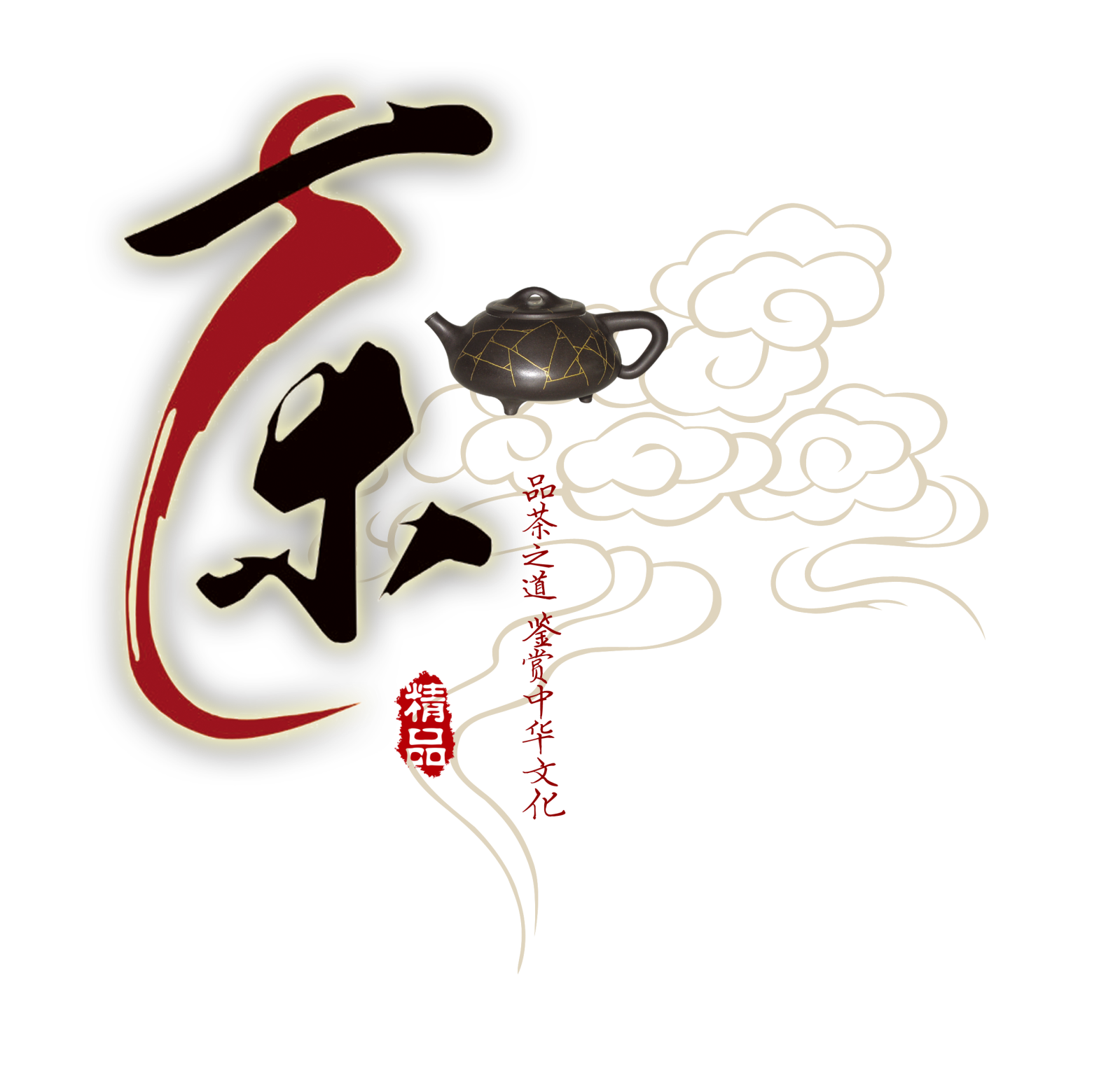 演示完毕，感谢您的聆听
古典中国风茶艺PPT
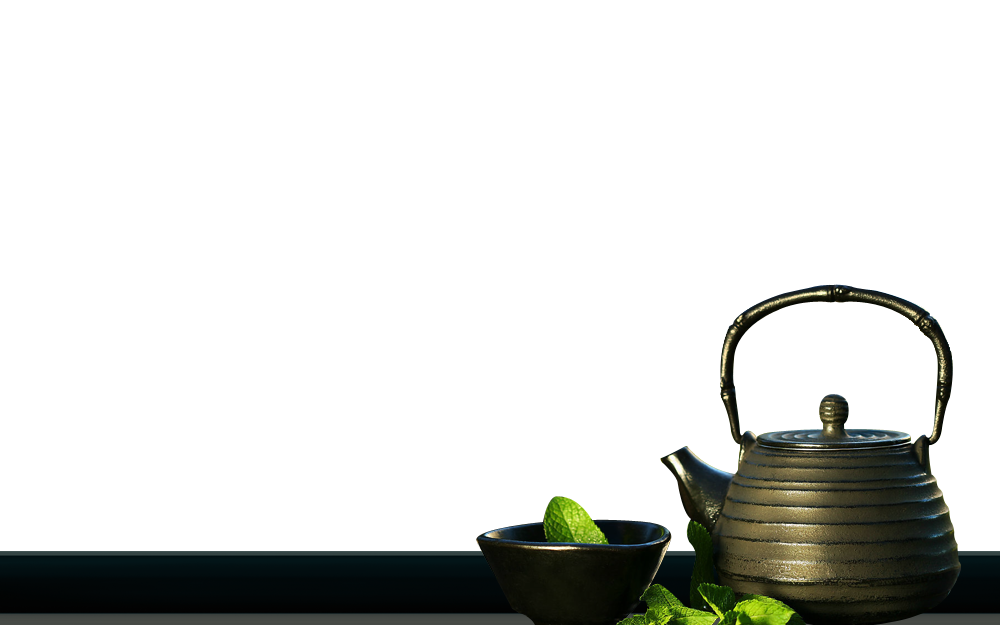 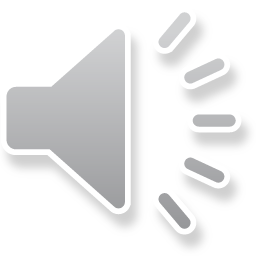